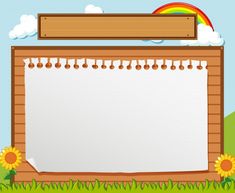 PHÒNG GD&ĐT QUẬN LONG BIÊN
TRƯỜNG MẦM NON BỒ ĐỀ
BÀI GIẢNG ĐIỆN TỬ

Lĩnh vực phát triển nhận thức

LQVT: Đếm đến 4. Nhận biết nhóm có 4 đối tượng. Nhận biết chữ số 4

Lứa tuổi: 4 – 5 tuổi
     Thời gian: 25 – 30 phút
           Giáo viên: Phạm Thị Nhung
Ôn luyện trong phạm vi 3
Nối nhóm đồ vật có số lượng tương ứng
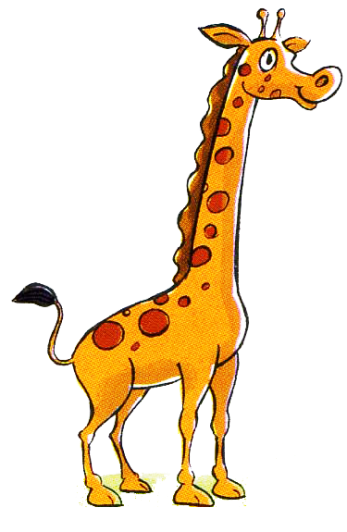 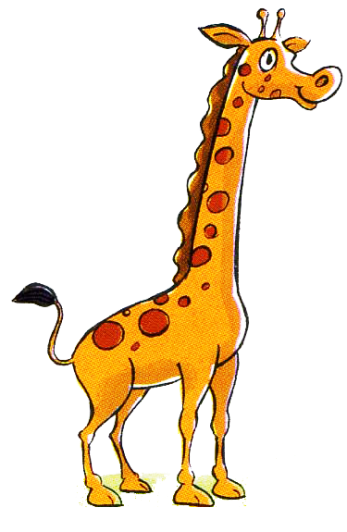 111
1
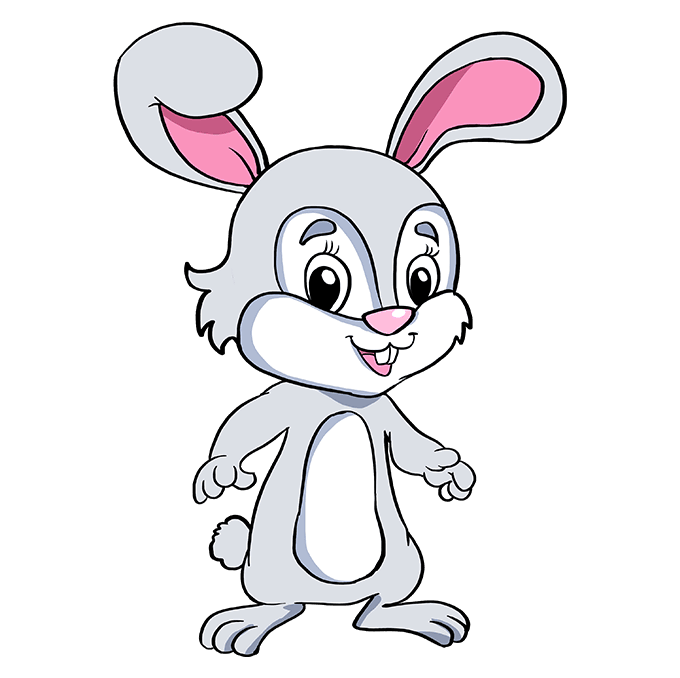 2
3

1
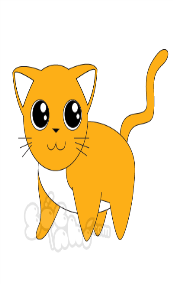 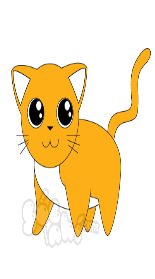 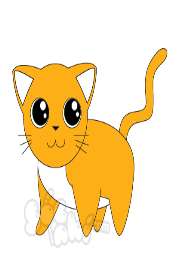 12
11
Nối nhóm đồ vật có số lượng tương ứng
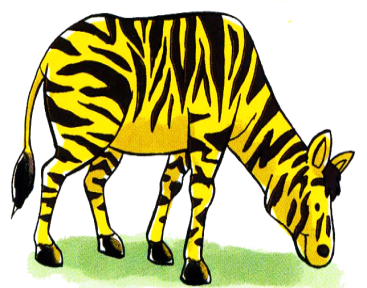 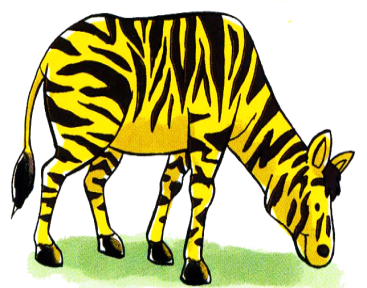 111
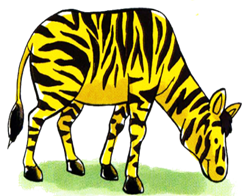 2
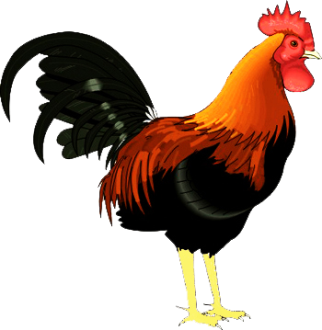 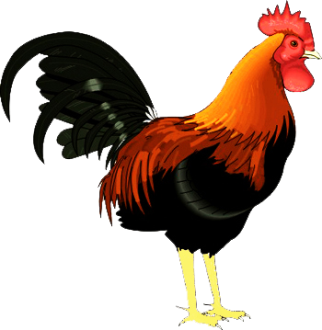 2
3

1
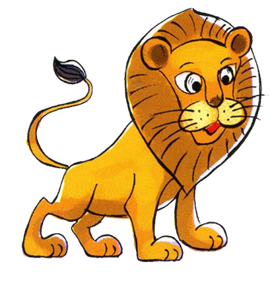 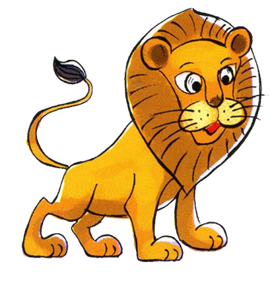 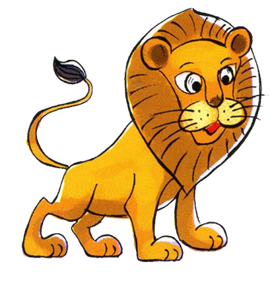 13
11
Đếm đến 4. Nhận biết nhóm có 4 đối tượng. Nhận biết chữ số 4
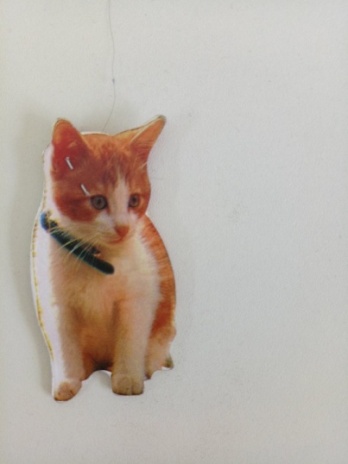 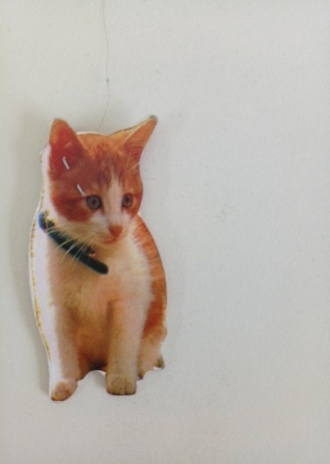 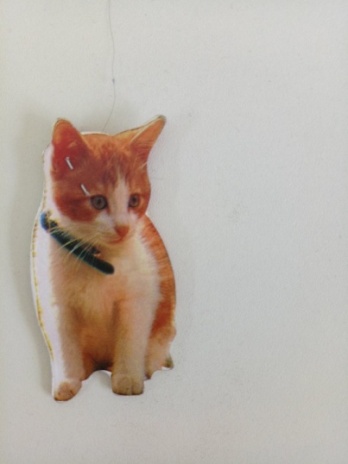 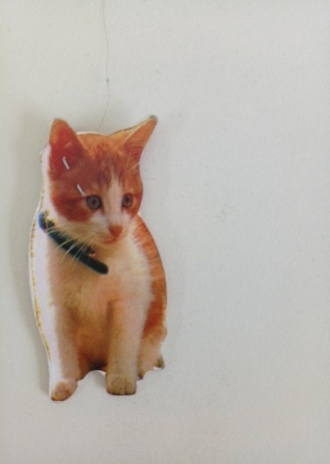 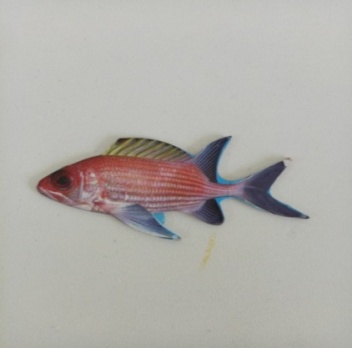 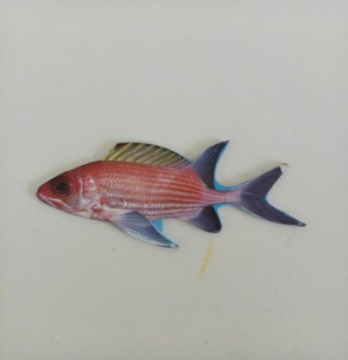 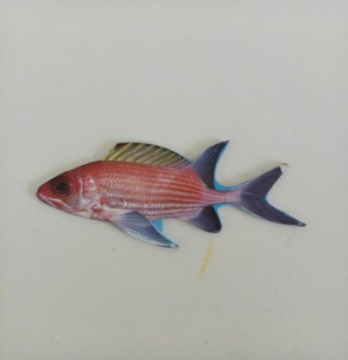 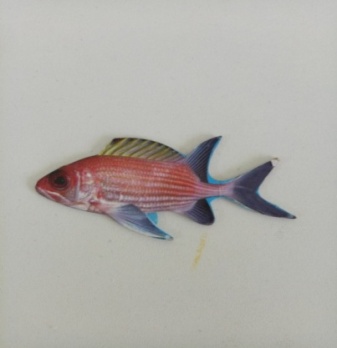 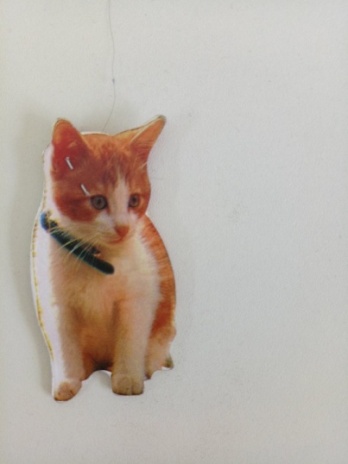 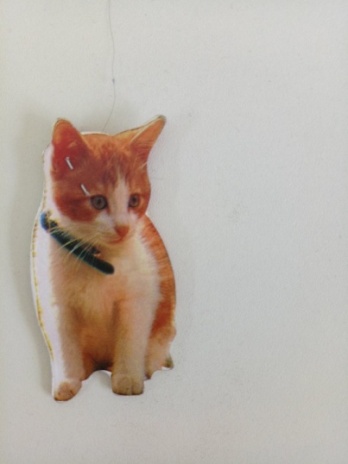 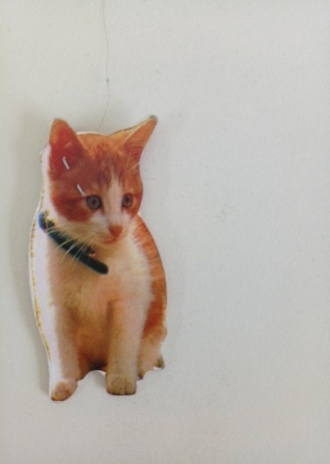 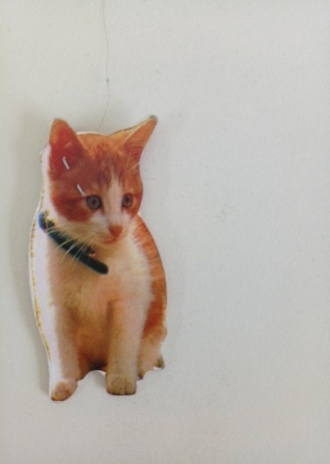 4
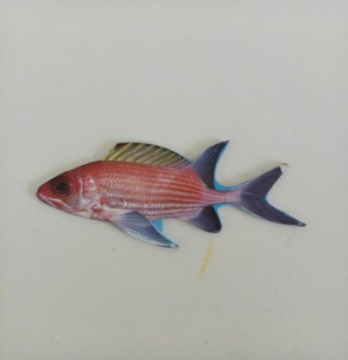 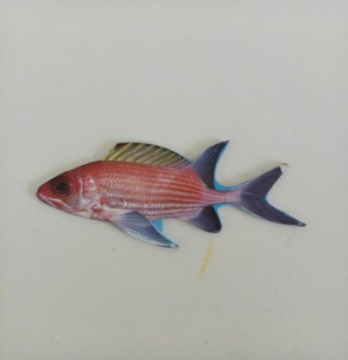 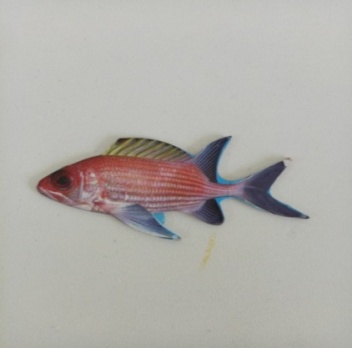 4
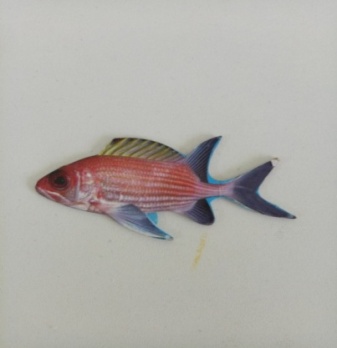 4
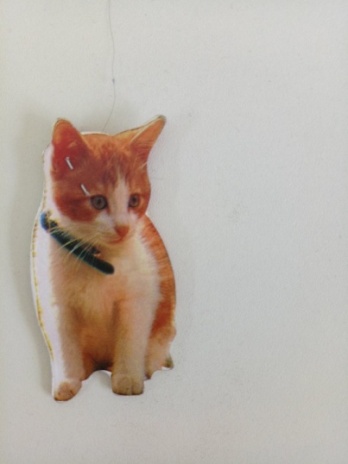 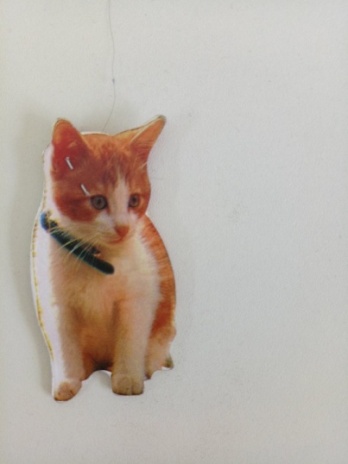 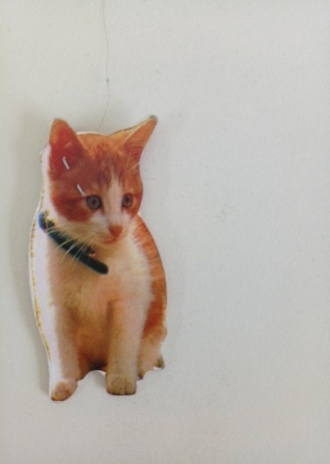 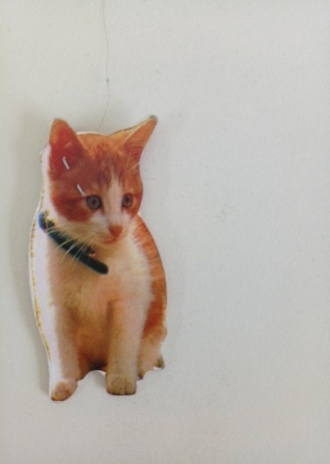 4
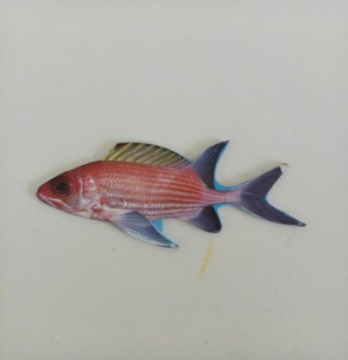 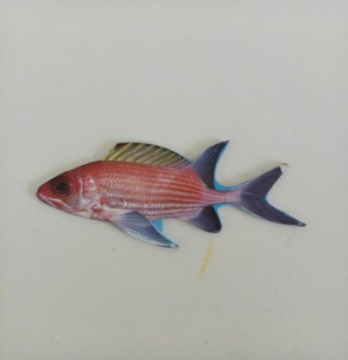 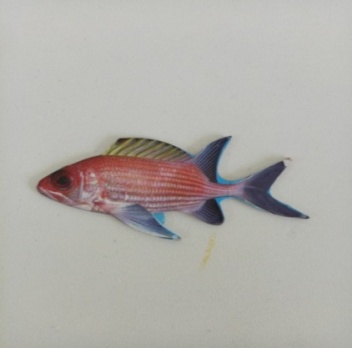 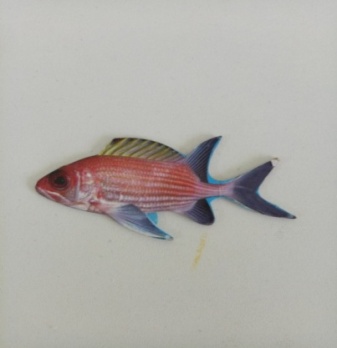 4
4
Trò chơi : Ai giỏi nhất
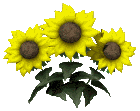 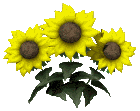 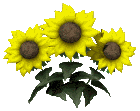 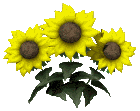 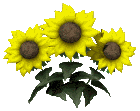 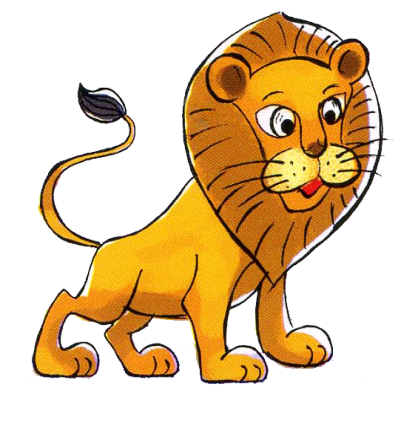 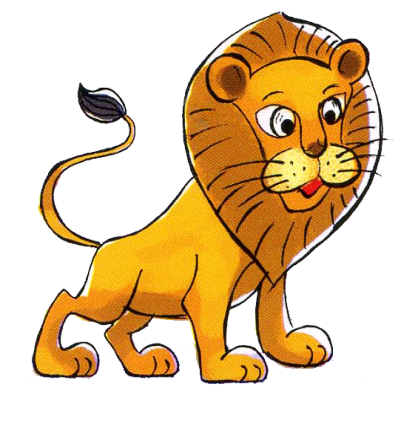 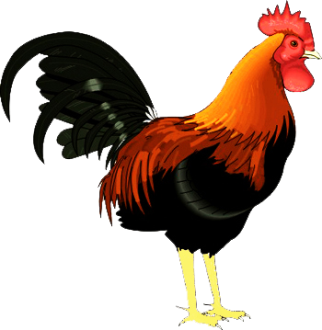 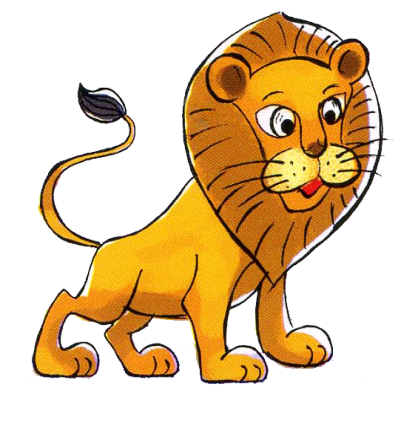 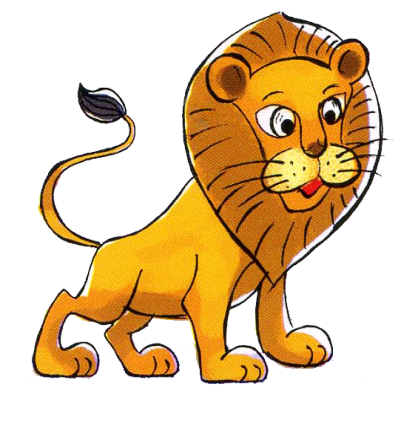 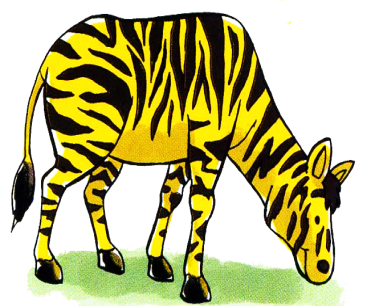 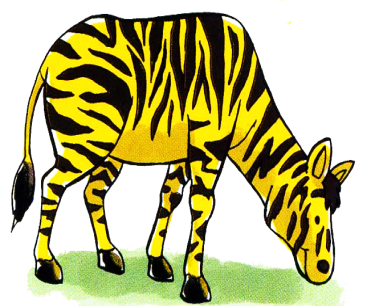 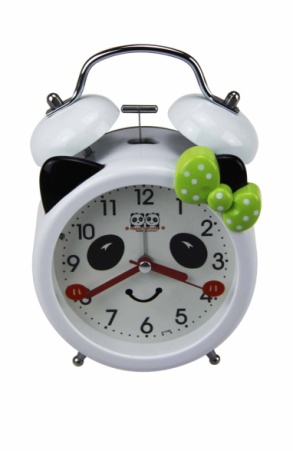 5
4
3
2
1
0
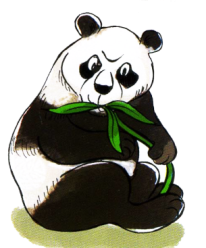 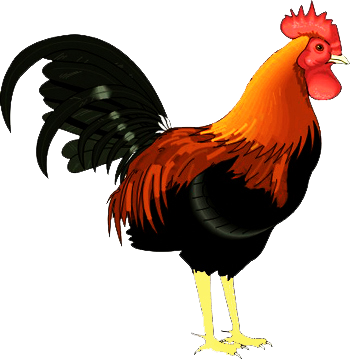 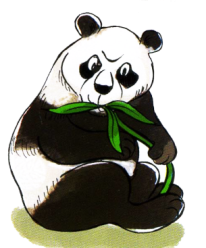 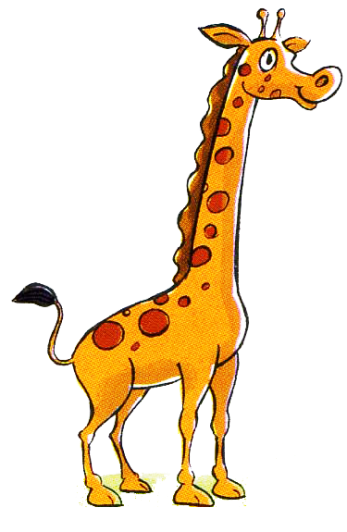 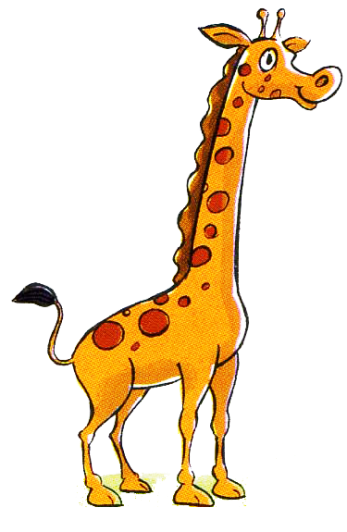 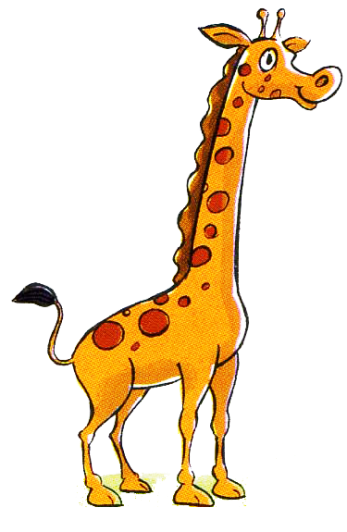 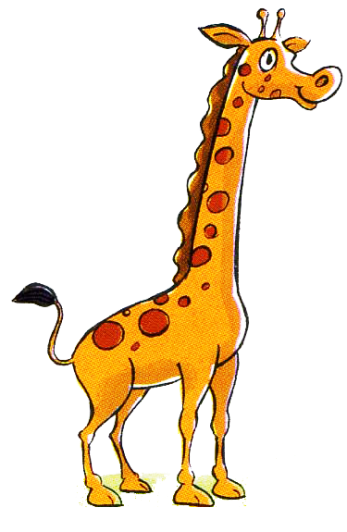 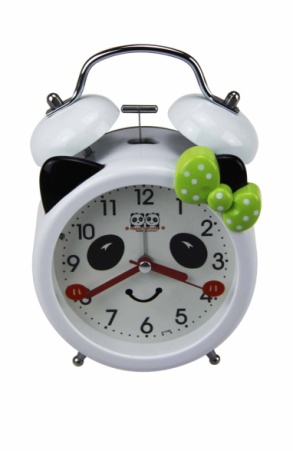 5
4
3
2
1
0
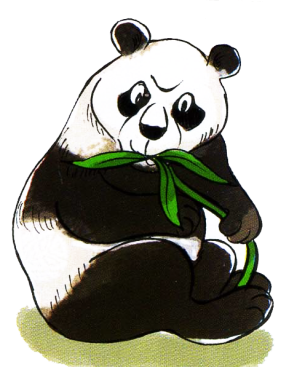 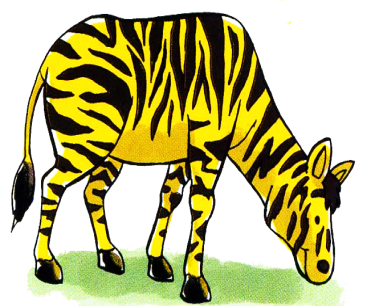 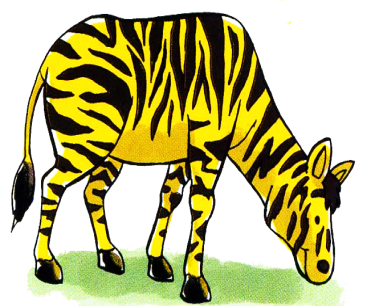 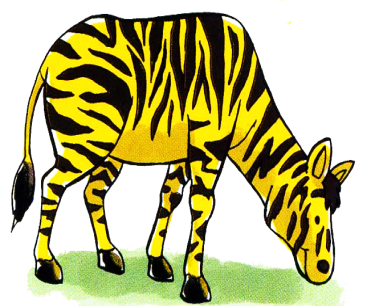 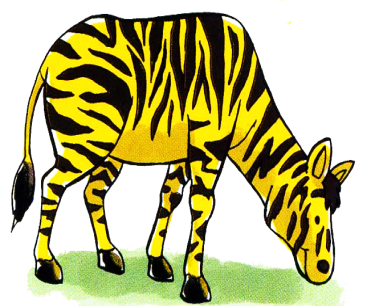 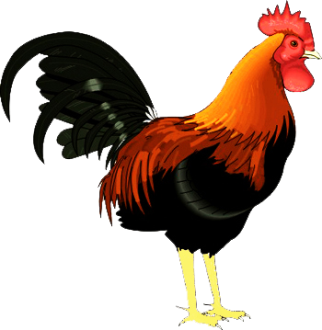 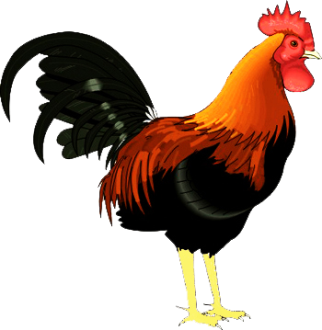 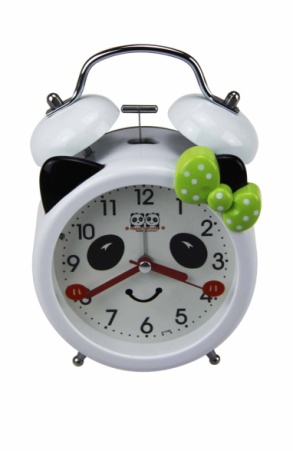 5
4
3
2
1
0
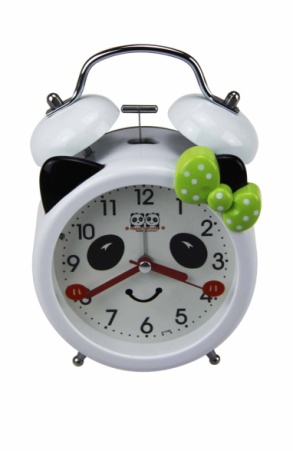 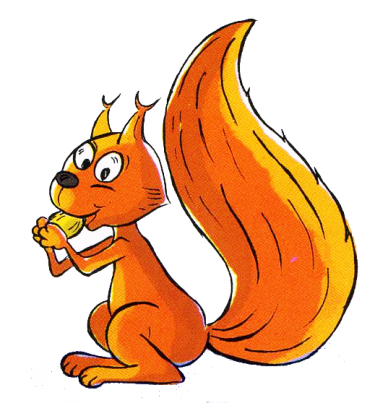 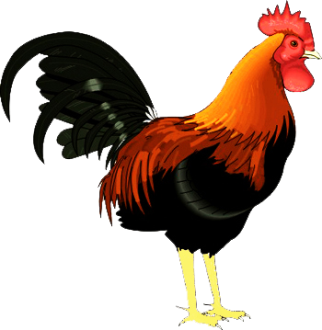 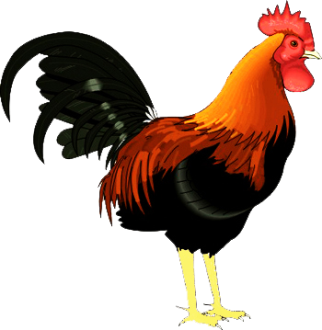 5
4
3
2
1
0
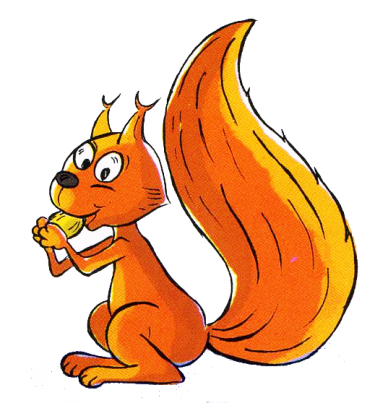 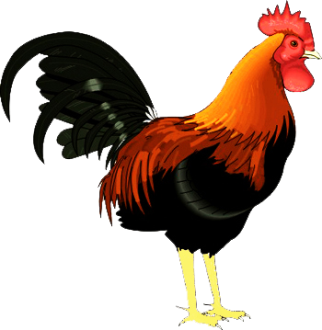 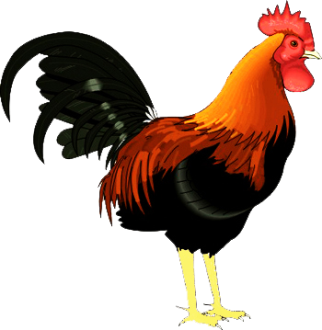 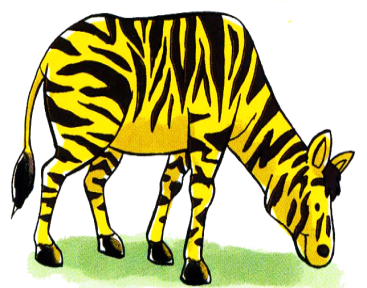 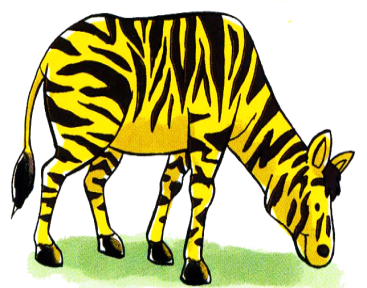 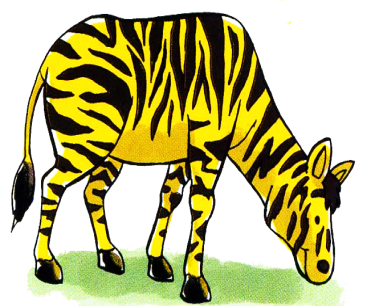 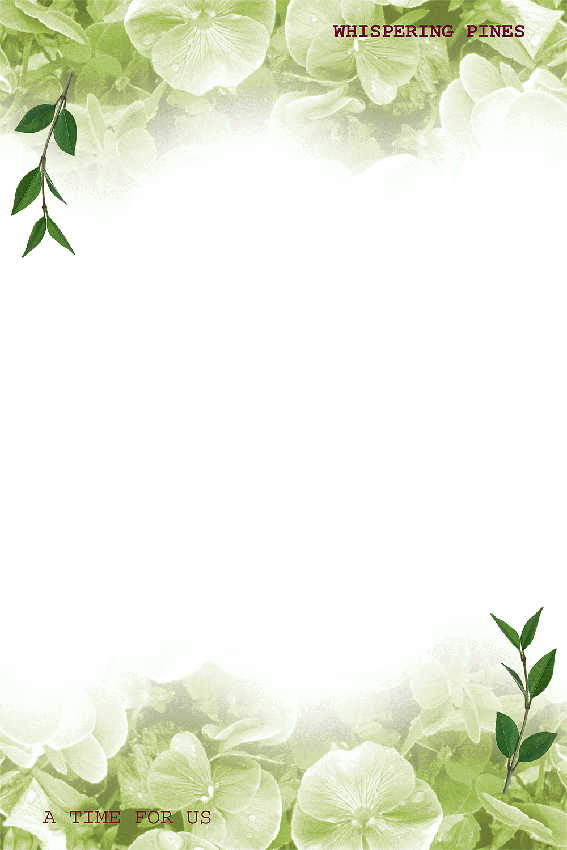 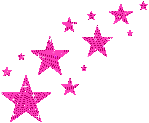 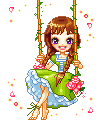 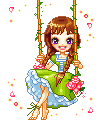 BÀI HỌC ĐẾN ĐÂY LÀ KẾT THÚC!
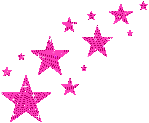 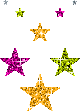 XIN CHÀO HẸN GẶP LẠI CÁC CON
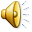